Empirical research questionsin the context ofdecision making and design
Henk van der kolk
AiM
Clarifying the relationship between empirical research, decision making and design

Empirical research questions are often asked in the context of decisionmaking and design 

‘How to’ questions can be ‘broken up’ into empirical research questions
[Speaker Notes: Veel tekst]
Example: Smoking among teenagers
How to reduce the number of people that start smoking?’
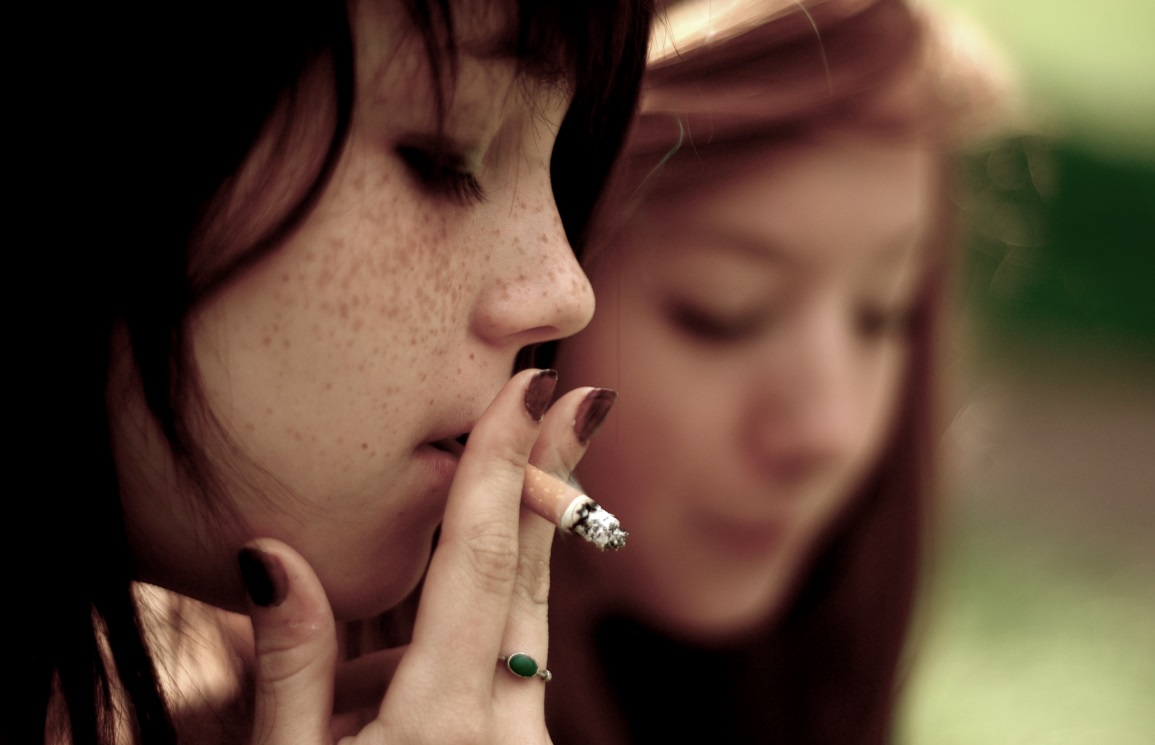 Empirical research questions
Research questions that can only be answered using observations, are called ‘empirical research questions’.

‘How to …’ questions (design ‘questions’) are empirical, but …
[Speaker Notes: Eerste zin is misschien wat te uitgebreid opgeschreven]
The context of empirical research questions
Empirical research questions are often asked in the context of decision making.
Decision making
Problem & need analysis
Ex post choice evaluation
Find & design options
Implementation
Ex ante options evaluation
Choice
DECISION MAKING GIVES RISE TO 
EMPIRICAL RESEARCH QUESTIONS
How big is the problem? 
What are its causes?
What are its consequences?
Did the selected option have the expected outcome? (outcome evaluation)
Which options have been used by others?
Did we do as planned? (process evaluation)
Can we expect the option
to work?
[Speaker Notes: Teveel tekst, waardoor deze aan de kleine kant is.

Animaties staan er nog ivm duidelijkheid presentatie]
Example: Smoking among teenagers
‘How to’ questions can be ‘broken up’ into descriptive and explanatory research questions.

How to reduce the number of people that start smoking?
Why do (some) people start?
What are consequences of smoking? How many people smoke?
Did our policy reduce smoking? (outcome evaluation)
Which policies have been used thus far to reduce smoking?
Which policies in other areas have been used to change behavior?
Did tabacco companies do what they promised to do? (process evaluation)
Will the new policy work?
How will policies affect  people?
[Speaker Notes: Teveel tekst, waardoor deze aan de kleine kant is.

Animaties staan er nog ivm duidelijkheid presentatie]
Empirical research questions
Why do (some) people start?
What are consequences of smoking? 
How many people smoke?
Which policies have been used thus far to reduce smoking?
Which policies in other areas have been used to change behavior?
Will the new policy work?
How will policies affect  people?
Did tabacco companies do what they promised to do? (process evaluation)
Did our policy reduce smoking? (outcome evaluation)
Explanatory
Explanatory
Descriptive
Descriptive
Explanatory
Explanatory
Descriptive
Explanatory
This microlecture
Clarifying the relationship between empirical research, decision making and design.

Empirical research questions are often asked in the context of decision making and design.

‘How to ...’ questions can be ‘broken up’ into empirical research questions.
Images used:
Slide 3: https://www.flickr.com/photos/saneboy/3595175373
Slide 5: https://www.flickr.com/photos/59632563@N04/6460660699
Slide 10: https://pixabay.com/nl/sigaretten-vak-sigaret-vak-roken-78001/